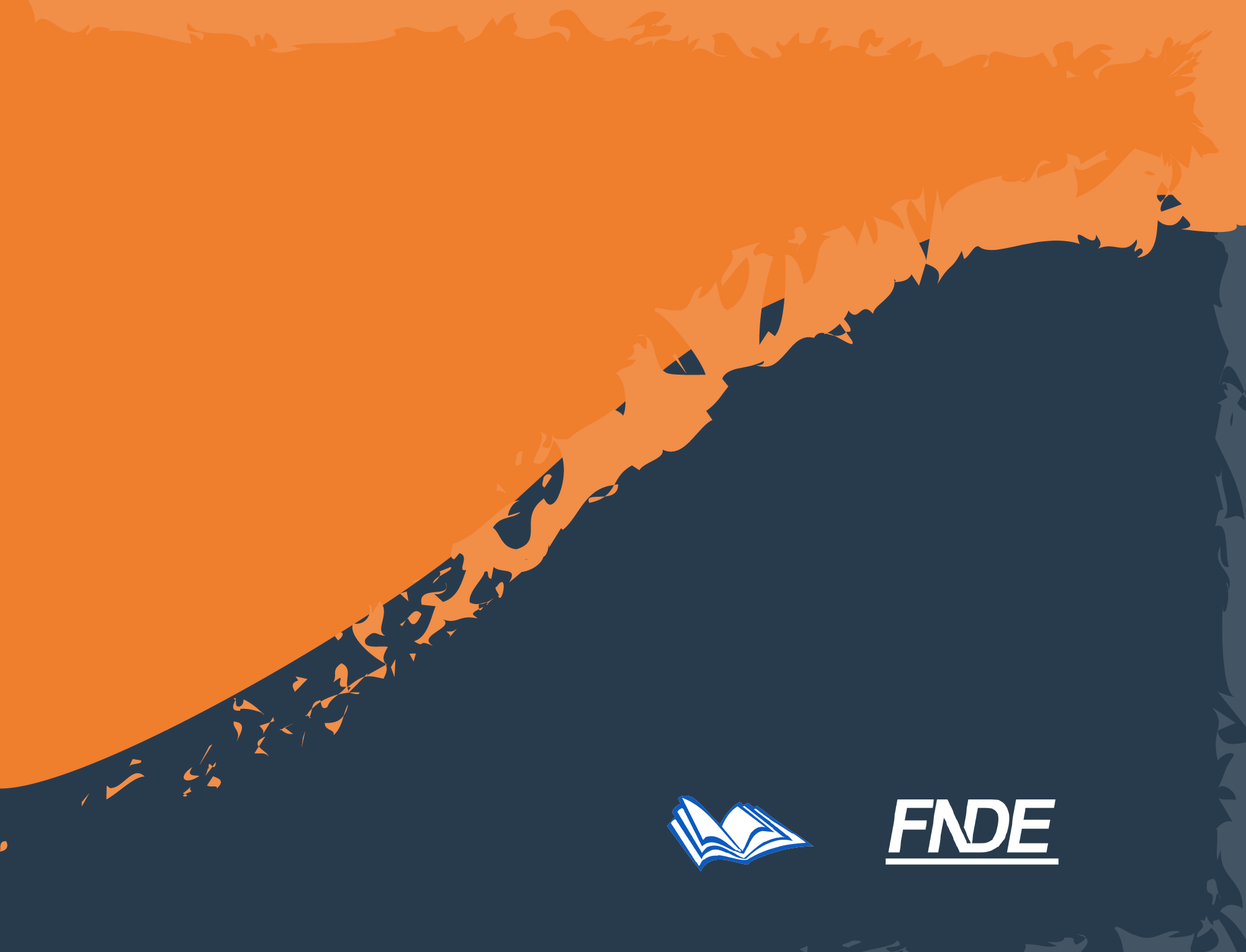 GUIA DIGITAL DO PNLD 2021 LITERÁRIOOBJETO 5
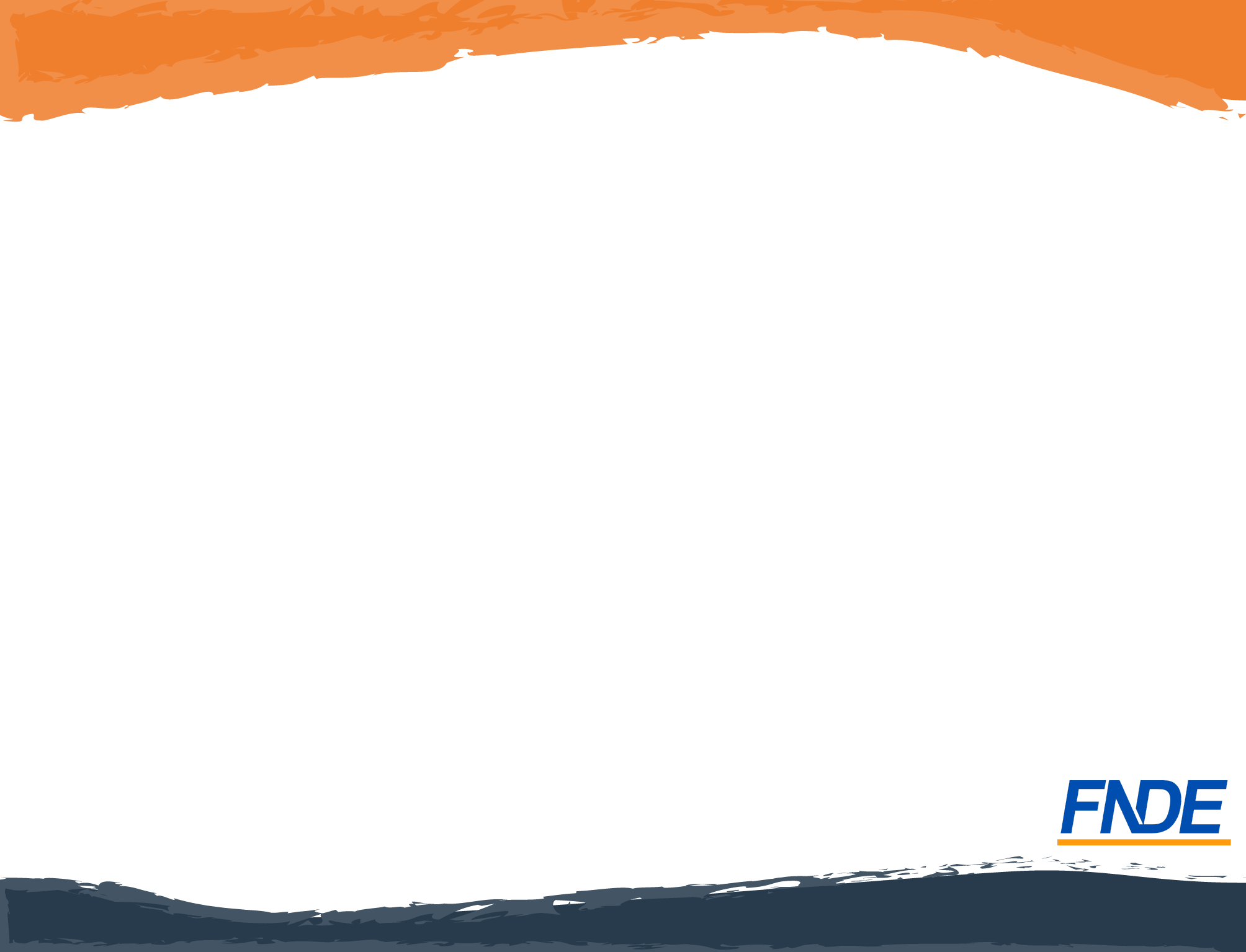 Importância do Guia
O Guia do PNLD é o documento oficial que orienta a escolha das obras pelas escolas brasileiras. Nele estão as resenhas das obras, orientações sobre o registro da escolha e informações sobre o acesso ao sistema de registro;
Durante a etapa de escolha, cabe ao conjunto de professores definir as obras que serão utilizadas em suas escolas nos próximos anos; 
Antes de registrar a escolha, é fundamental que os professores analisem o conteúdo das obras disponibilizado na íntegra no Guia. O objetivo é permitir que professores possam escolher materiais que realmente atendam aos objetivos de ensino traçados pela sua escola.
2
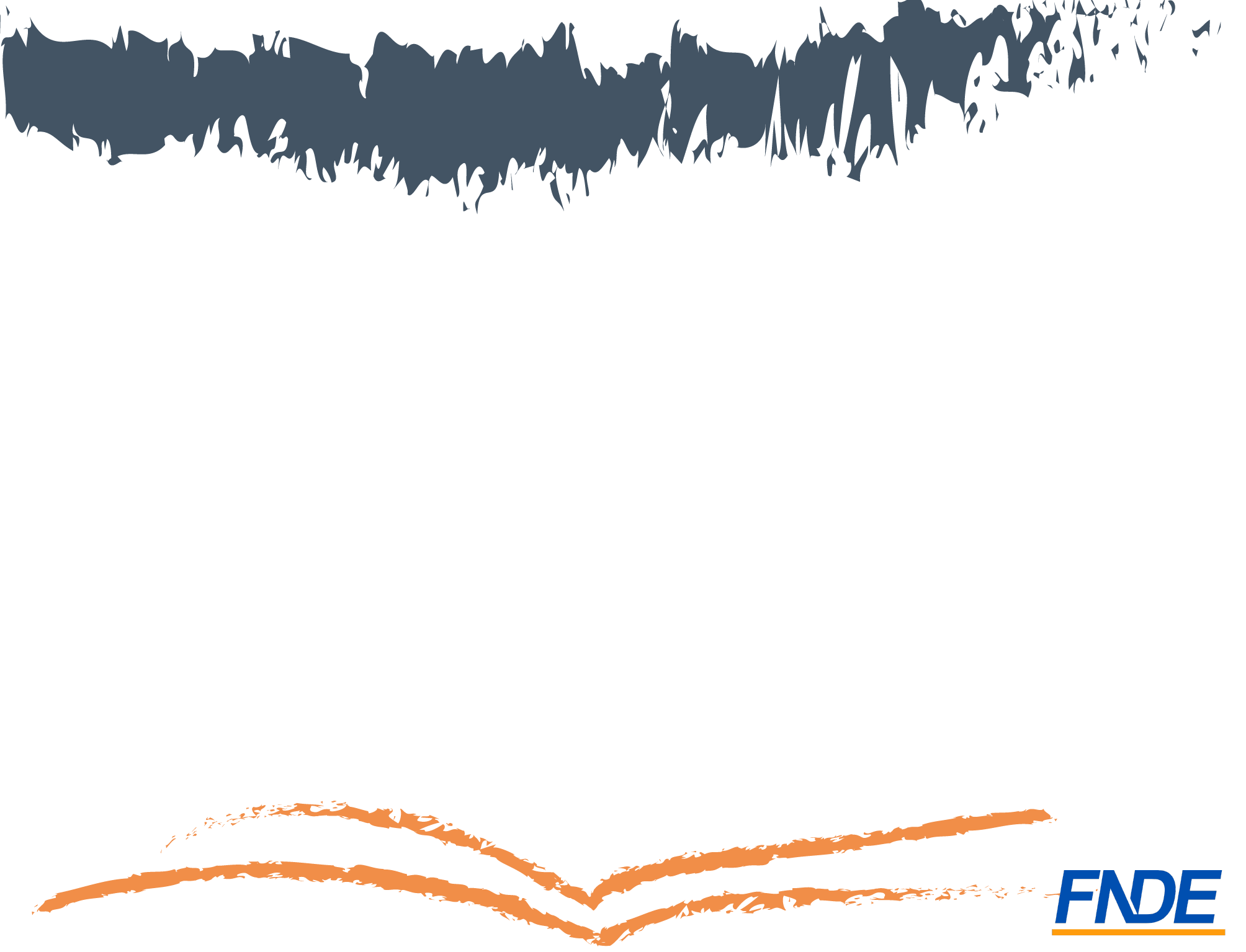 Acessando o Guia
3
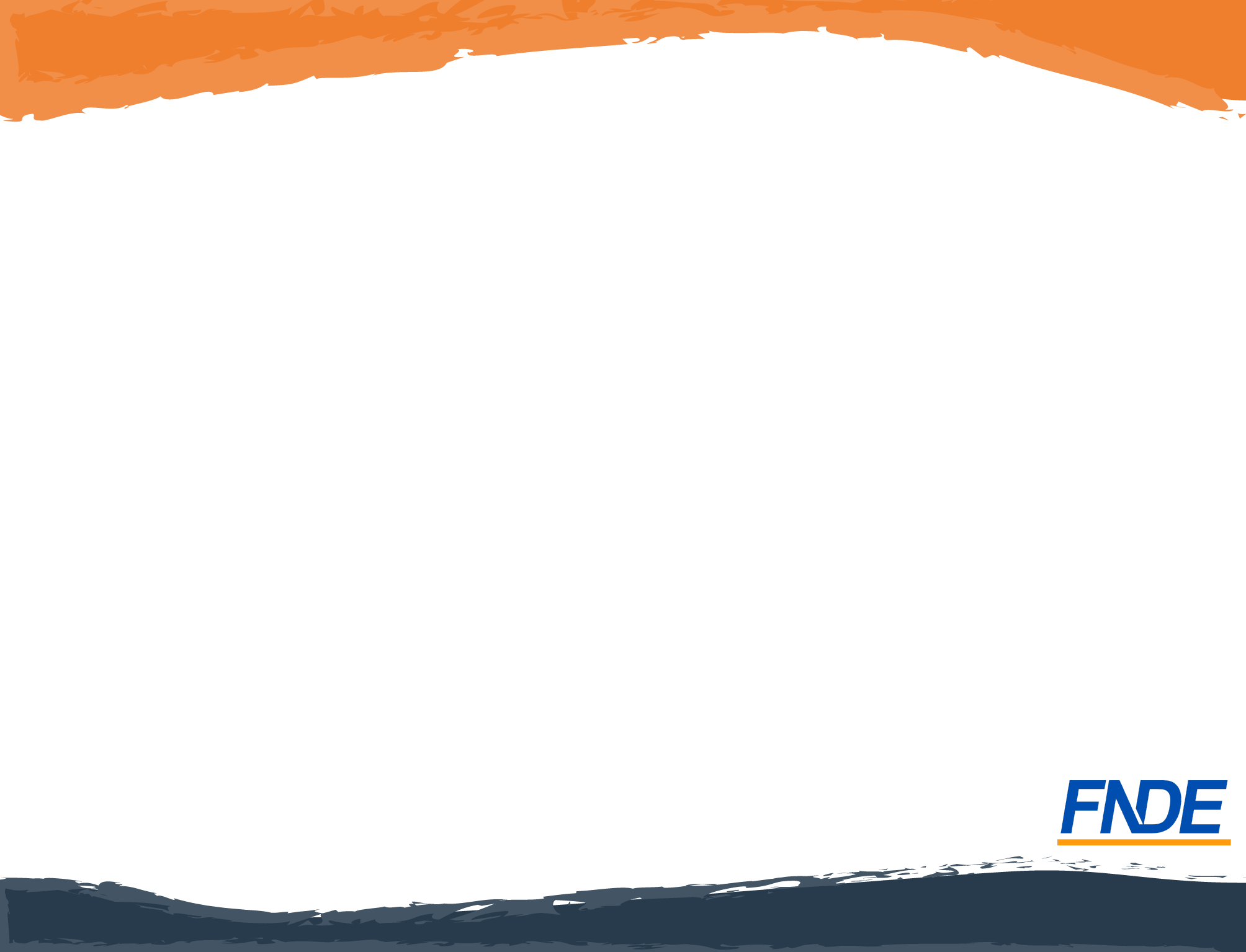 Acessando o Guia
Antes de registrar a escolha das obras literárias, é necessário acessar o Guia do PNLD, onde é possível conhecer as obras disponíveis, inclusive seu conteúdo na íntegra;
O Guia pode ser consultado no link https://pnld.nees.ufal.br/;
Para acessar as obras na íntegra, porém, é preciso obter uma chave de acesso, que se encontra no sistema onde será realizado o registro da escolha, PNLD Interativo/SIMEC, na aba “Escolha” no módulo “Livro”; o passo a passo sobre o acesso ao PNLD Interativo/SIMEC pode ser consultado em “Passo a Passo da Escolha do PNLD 2021 - Obras Literárias - Objeto 5” no Portal do FNDE: https://www.gov.br/fnde/pt-br/acesso-a-informacao/acoes-e-programas/programas/programas-do-livro/pnld/escolha-pnld-2021-2013objeto-5-obras-literárias;
O(A) gestor(a) da escola deve acessar o sistema e compartilhar a chave de acesso com os professores.
4
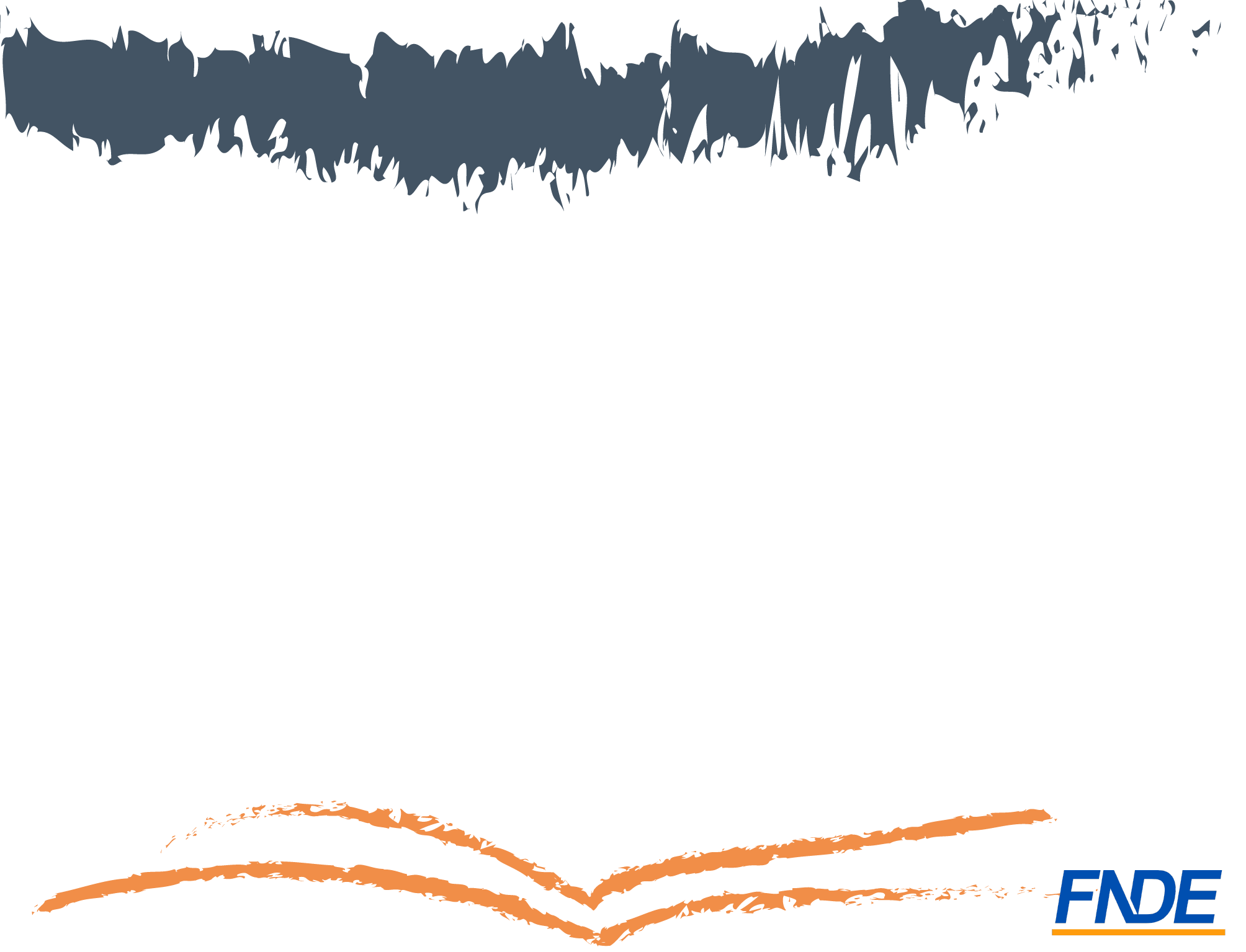 Chave de Acesso
5
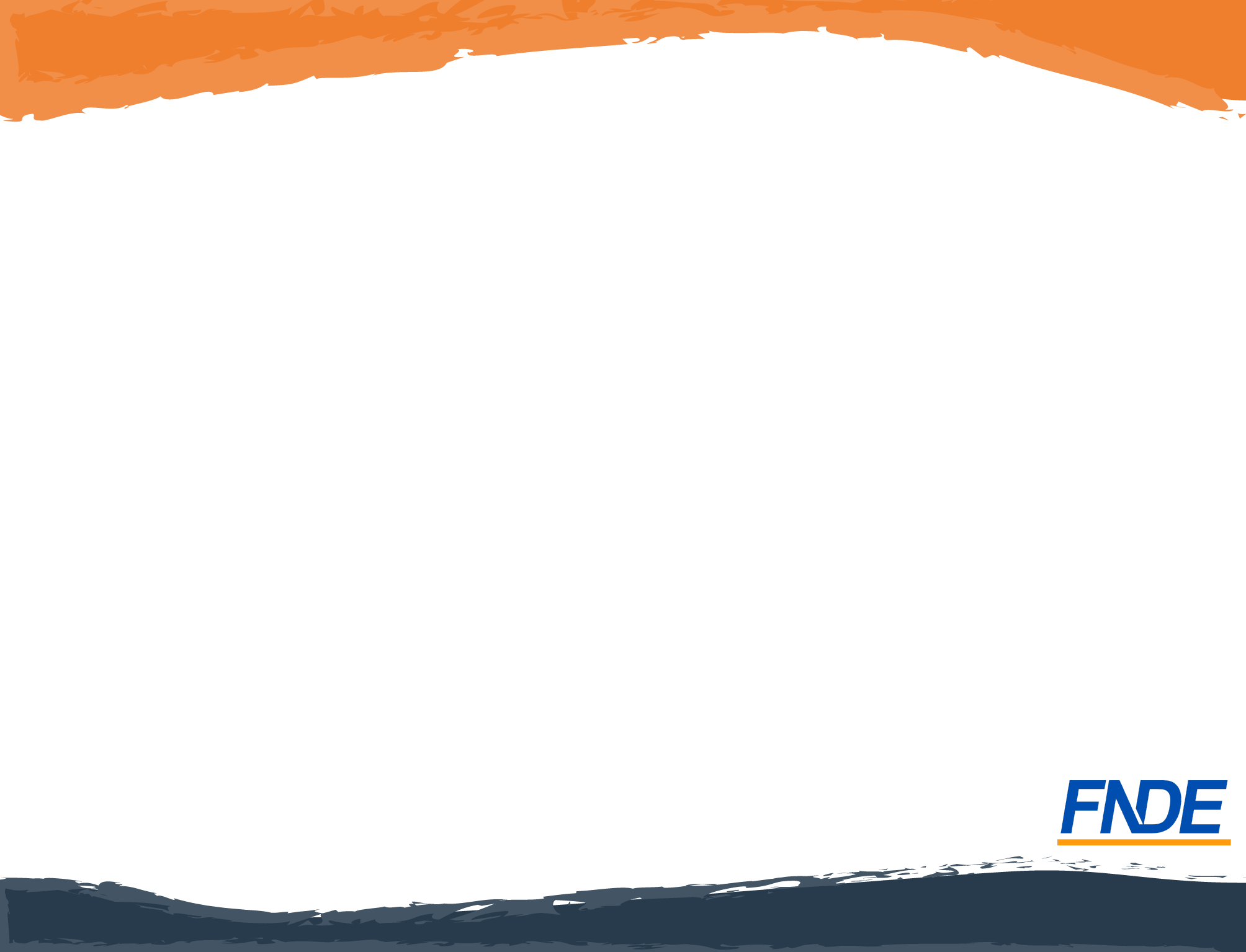 Chave de acesso
Para poder visualizar as obras na íntegra constantes do Guia, é necessário antes acessar o PDDE Interativo/SIMEC; nesse sistema, o(a) gestor(a) terá então acesso à chave de acesso, no módulo “Escolha” da Aba “Livro”:






Com o código de acesso, clique no ícone            (indicado acima), e a escola será redirecionada para o Guia em https://pnld.nees.ufal.br/.
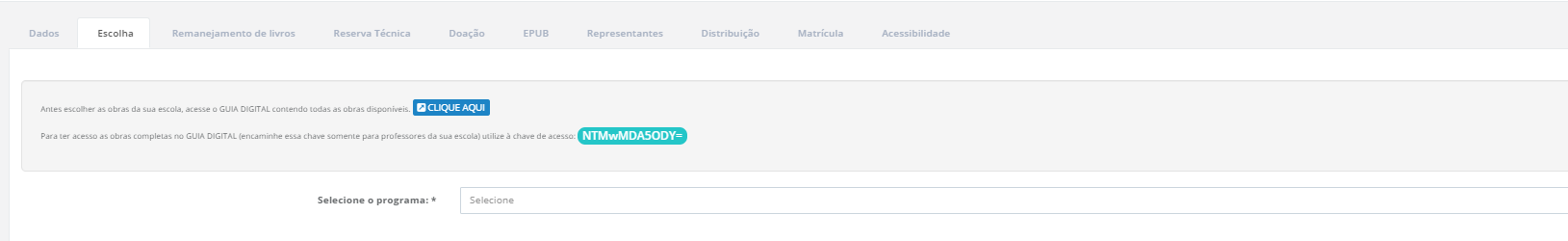 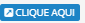 6
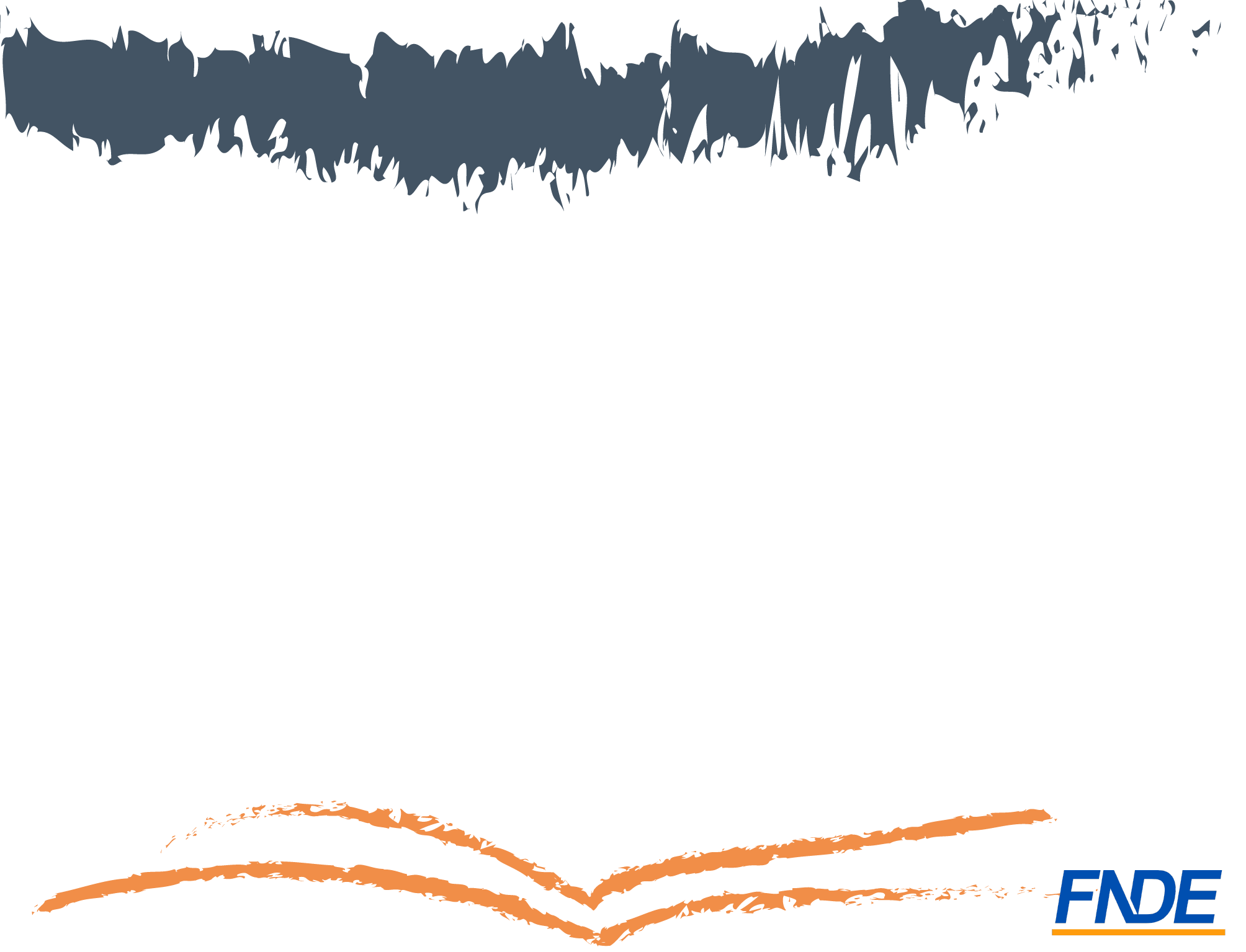 Guia do PNLD
7
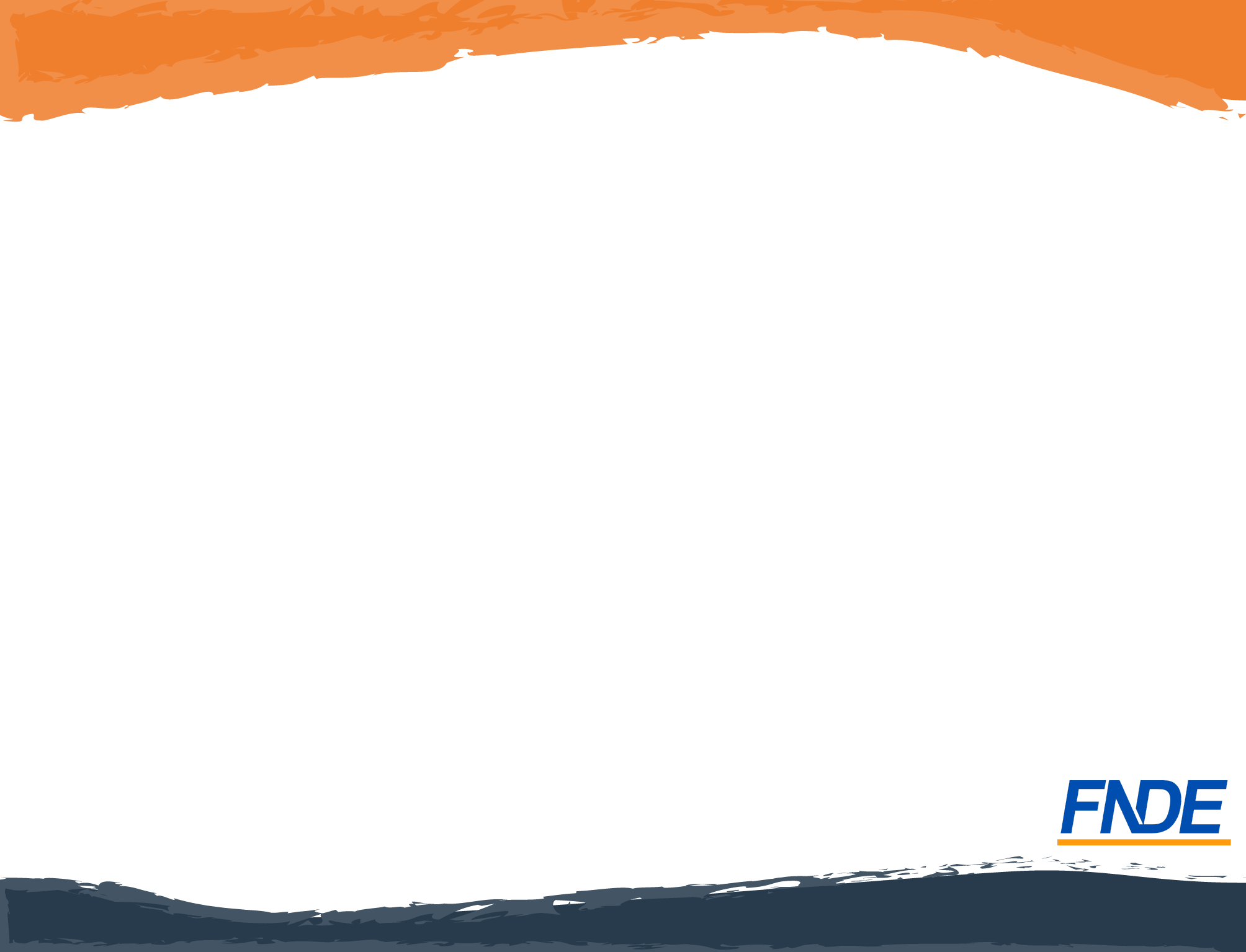 Ao acessar a plataforma do Guia, por meio do link https://pnld.nees.ufal.br/pnld_2021_literario_ensino_medio/inicio, professores e gestores visualizarão o Guia Digital PNLD 2021 Literário. Clique em “ACESSE AS OBRAS”:
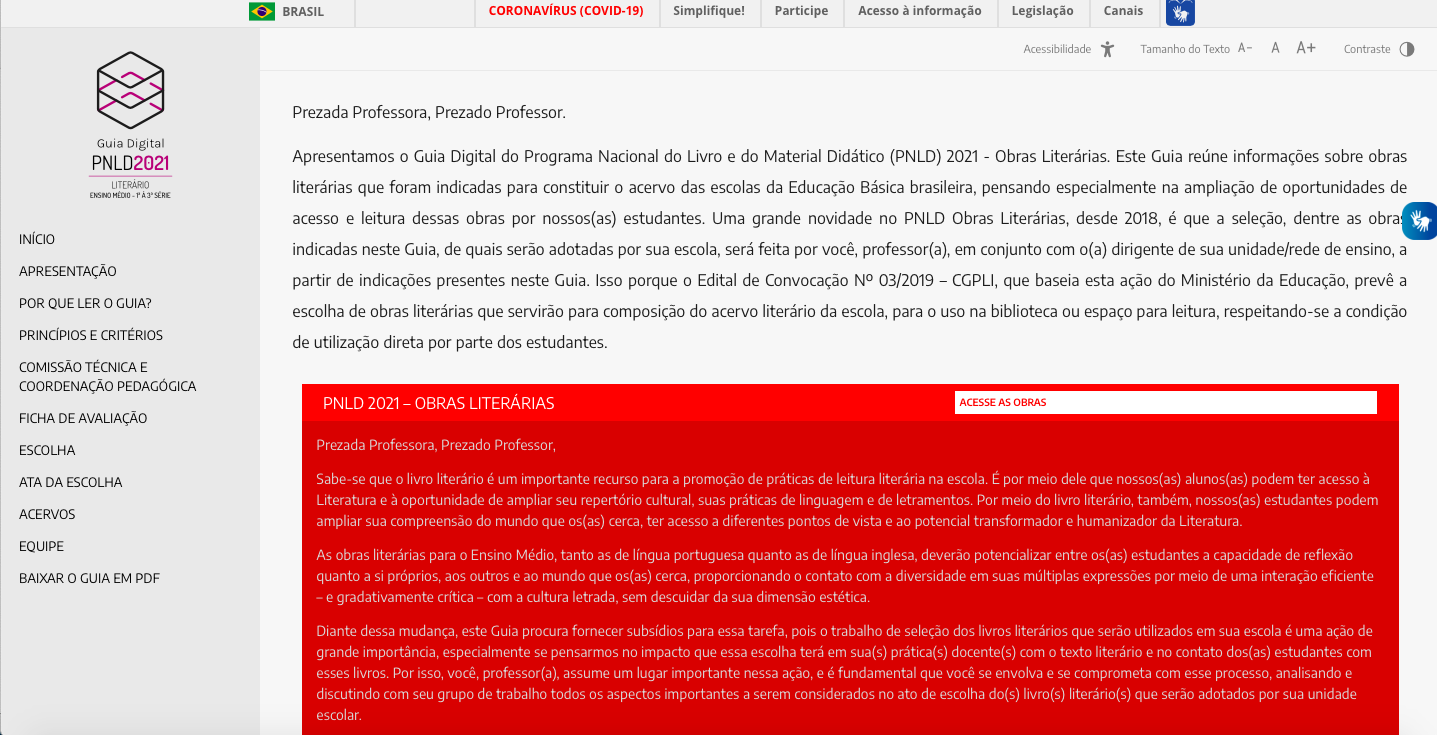 8
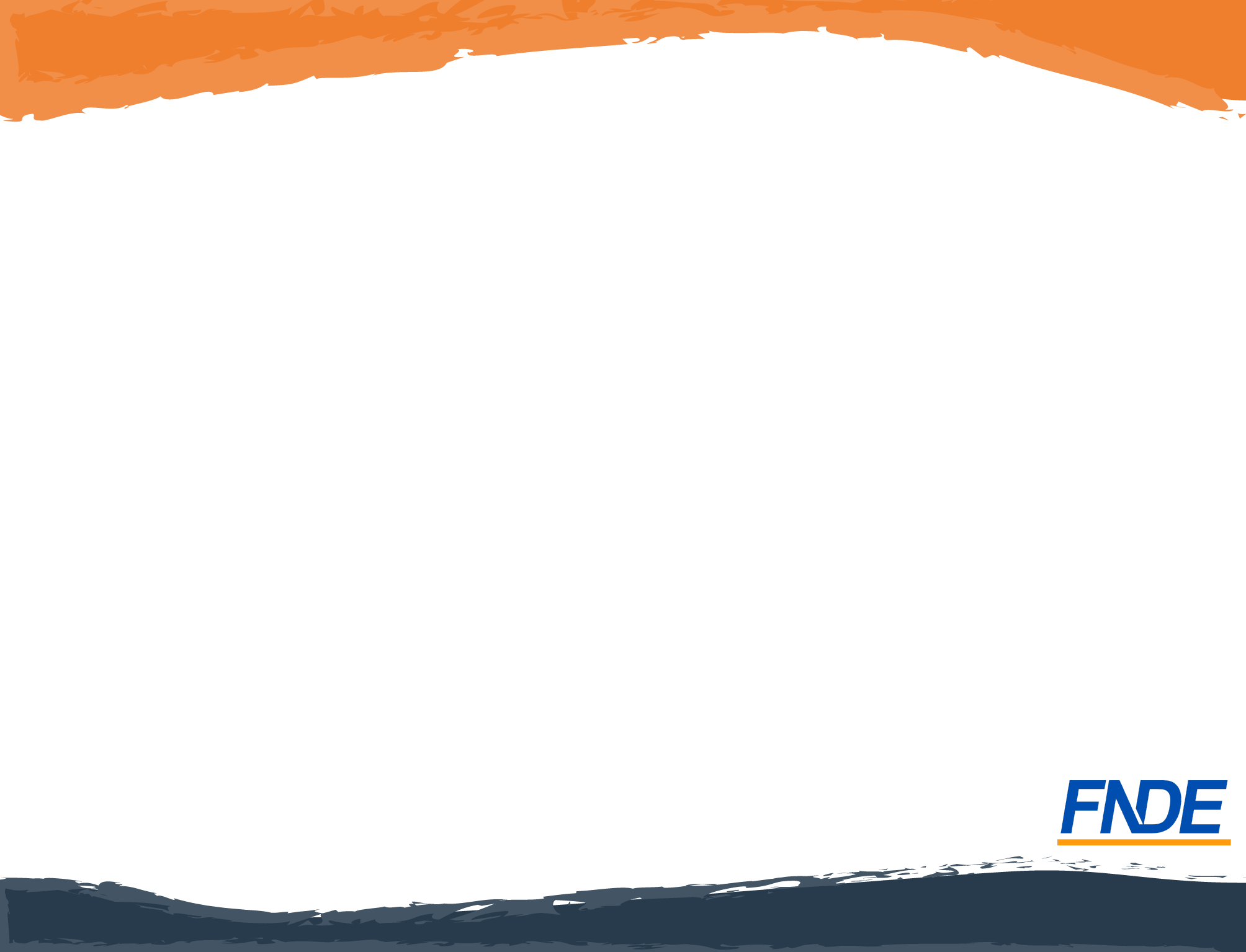 Será então aberta uma página, onde é necessário selecionar ao menos um dos campos e então clicar em “FILTRAR”:









Na sequência, serão apresentadas as capas das obras disponíveis; para acessar informações de determinado título, basta clicar na capa da obra e, em seguida, clicar em “DETALHES DA OBRA”; será então aberta uma página com a sua resenha, onde é possível clicar em “ACESSE A OBRA”, no canto superior direito;
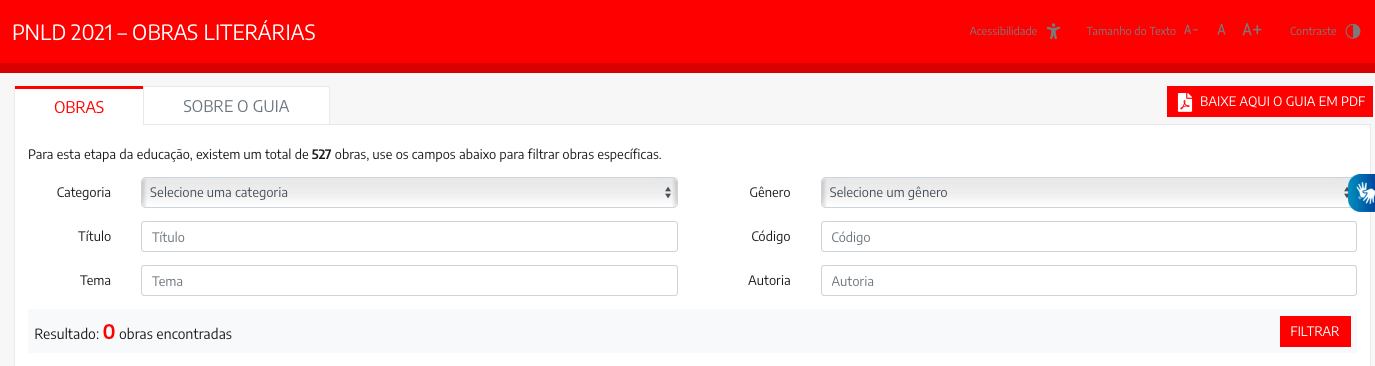 9
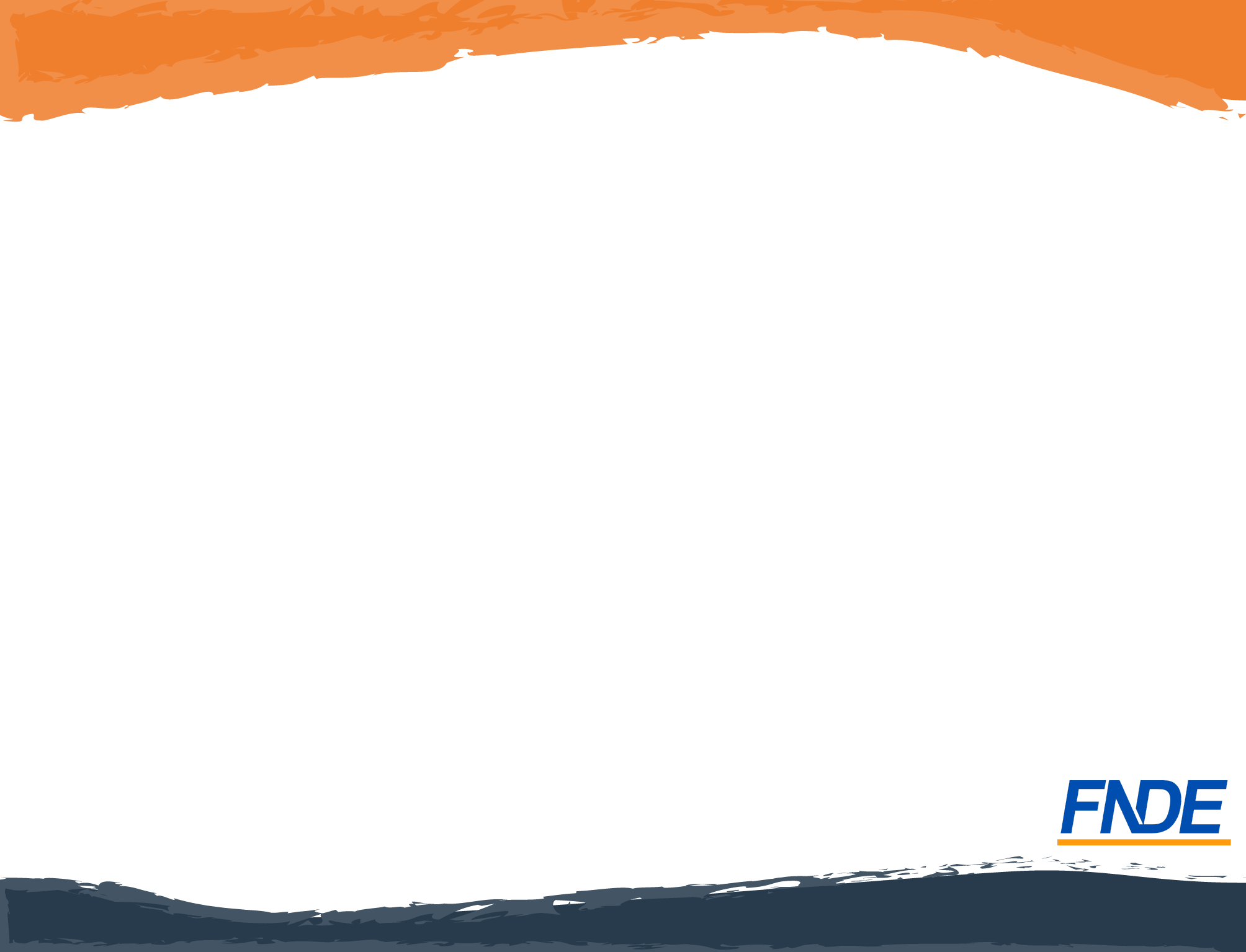 Ao clicar em ‘’ACESSE A OBRA”, o usuário será encaminhado a uma página que solicitará a chave de acesso da escola;








Feito isso, será então possível acessar o conteúdo na íntegra do volume que se deseja conhecer.
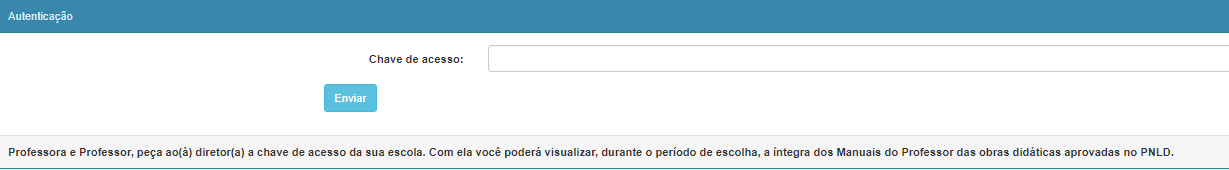 10
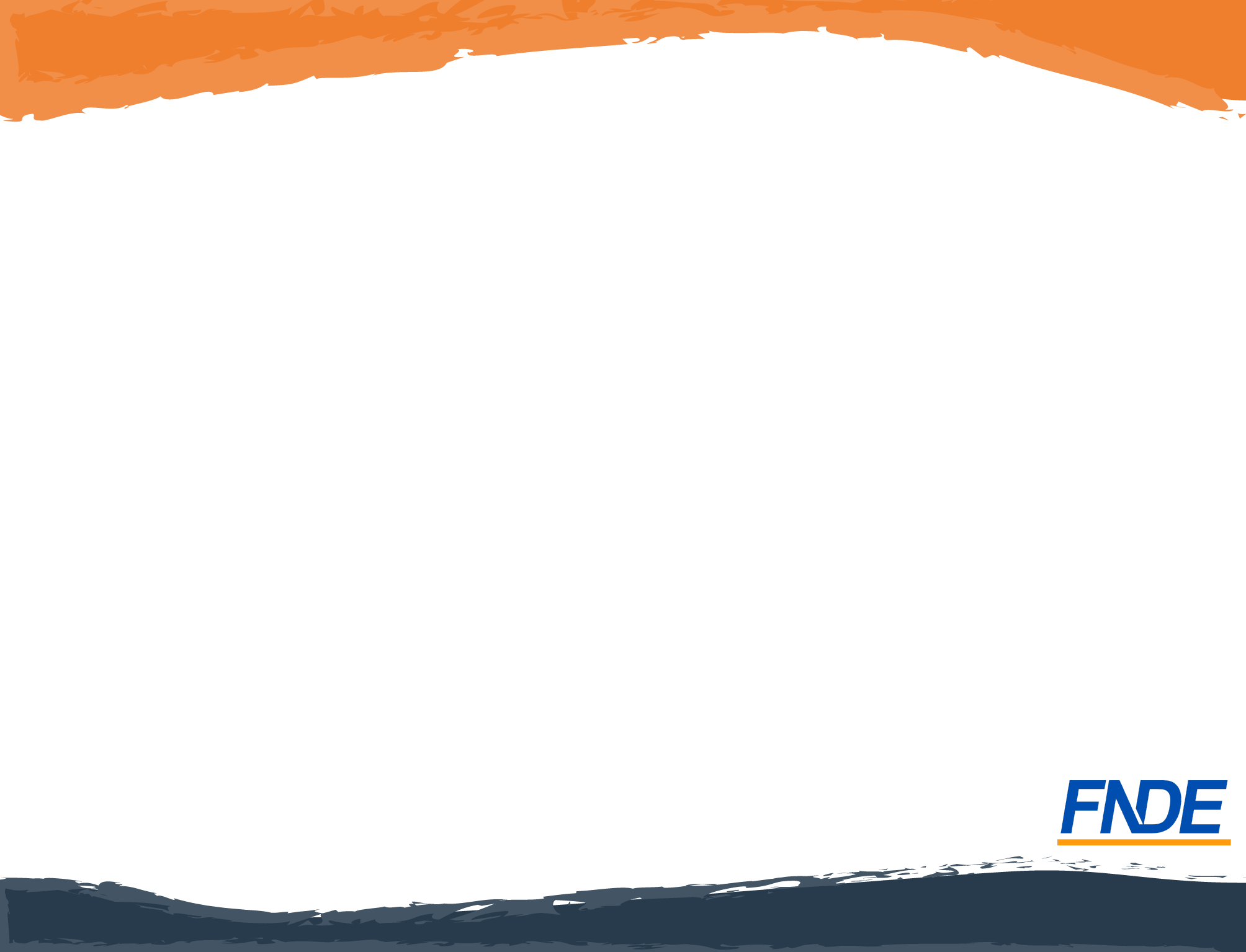 Importante!
Os comunicados sobre a escolha serão encaminhados para o e-mail cadastrado no PDDE Interativo/SIMEC. Por isso é tão importante mantê-lo atualizado. 
Informações sobre o Programa do Livro e do Material Didático estão disponíveis em https://www.gov.br/fnde/pt-br/acesso-a-informacao/acoes-e-programas/programas/programas-do-livro.
Boa escolha!
11